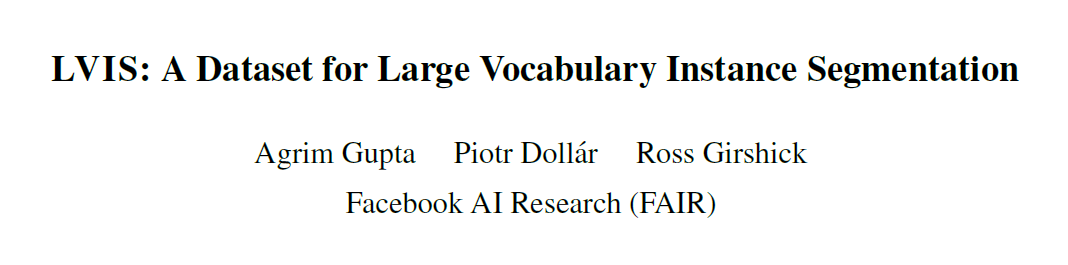 Dataset statistic
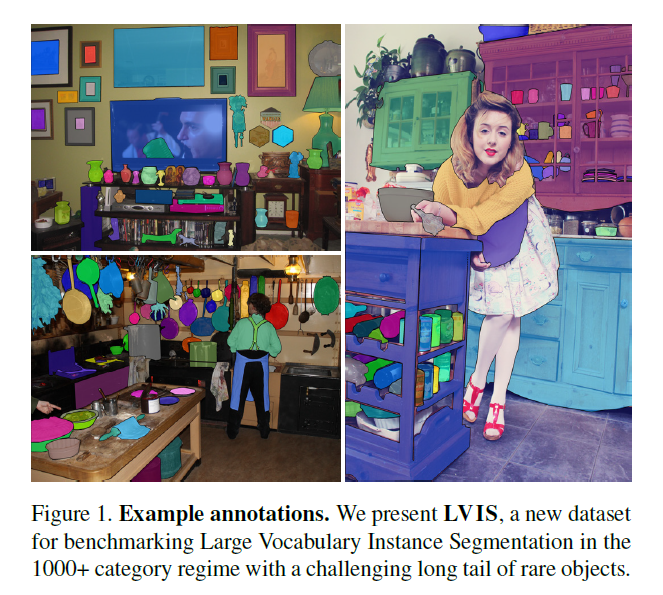 Images：164k
Instance segmentation masks：2.2 million
Categories: 1000+
Dataset design
Evaluation-first design principle

Federated dataset: composed of many constituent dataset, each exhaustively annotated for a single category.

Include hierarchy categories and synonyms
Metric
Pipeline of dataset construction
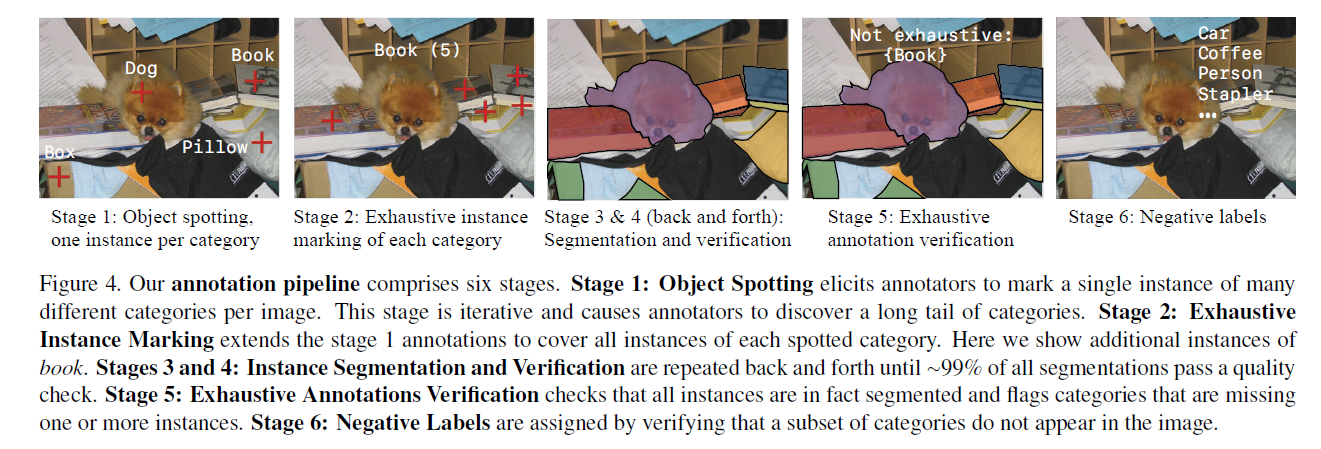 Dataset analysis
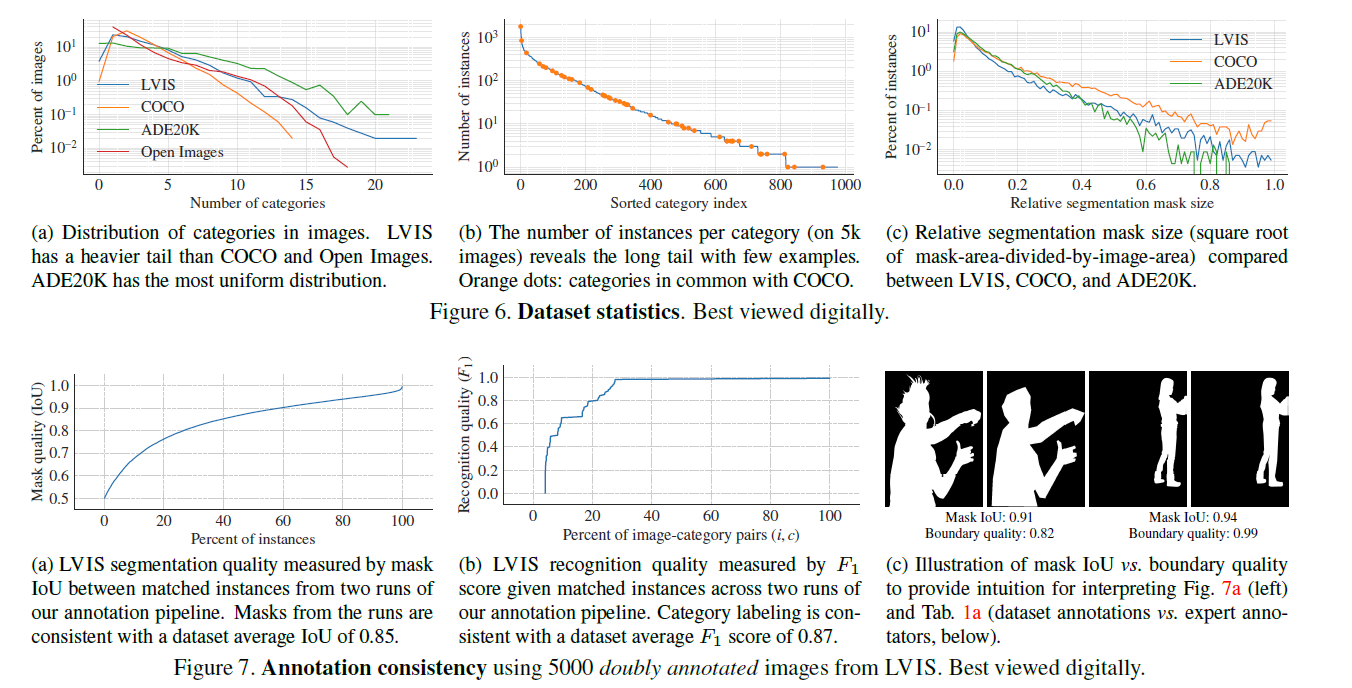 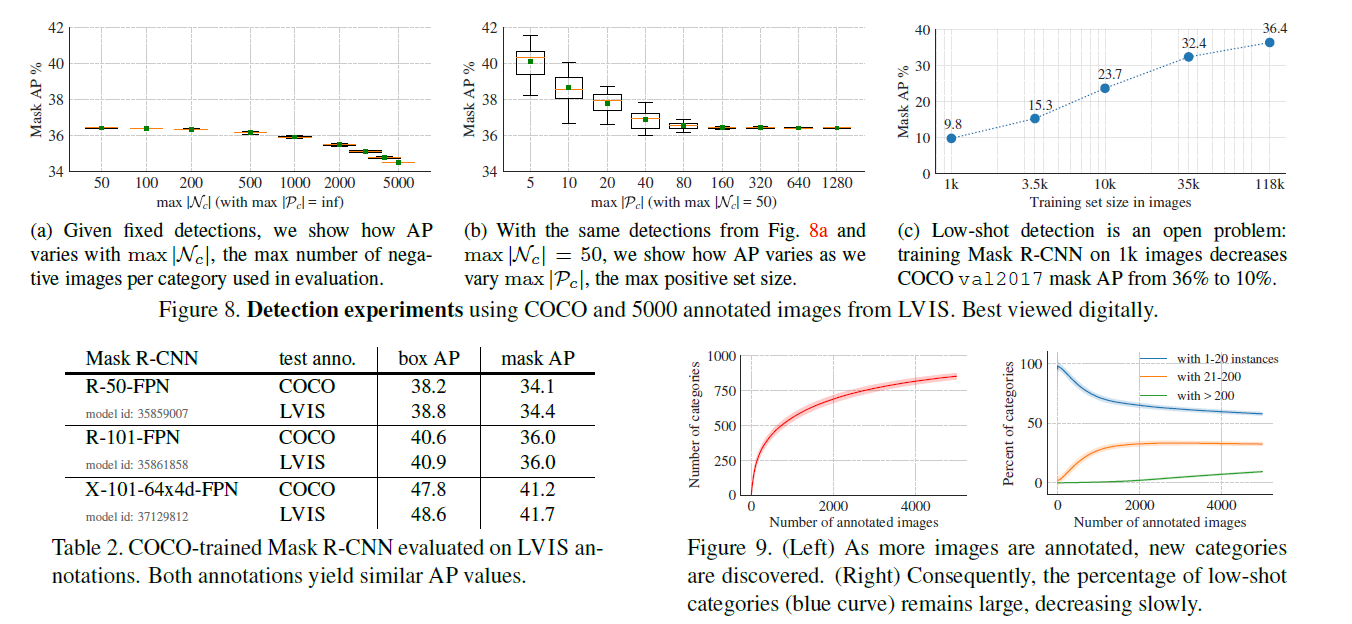 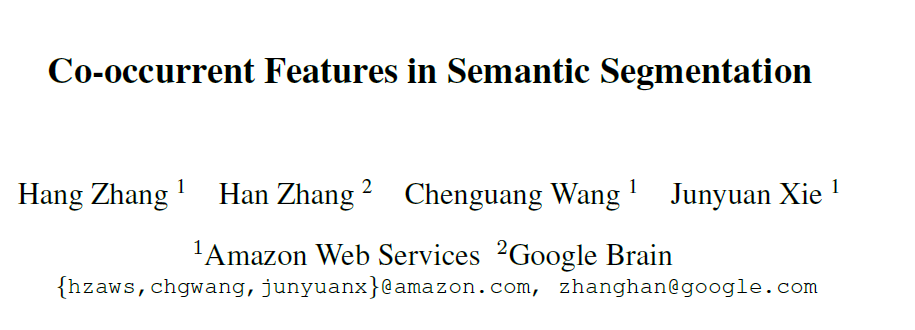 Motivation
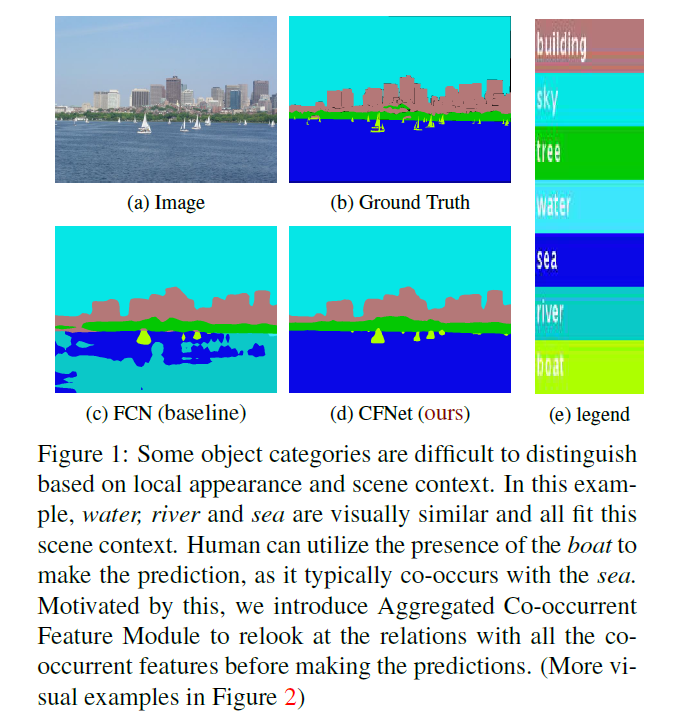 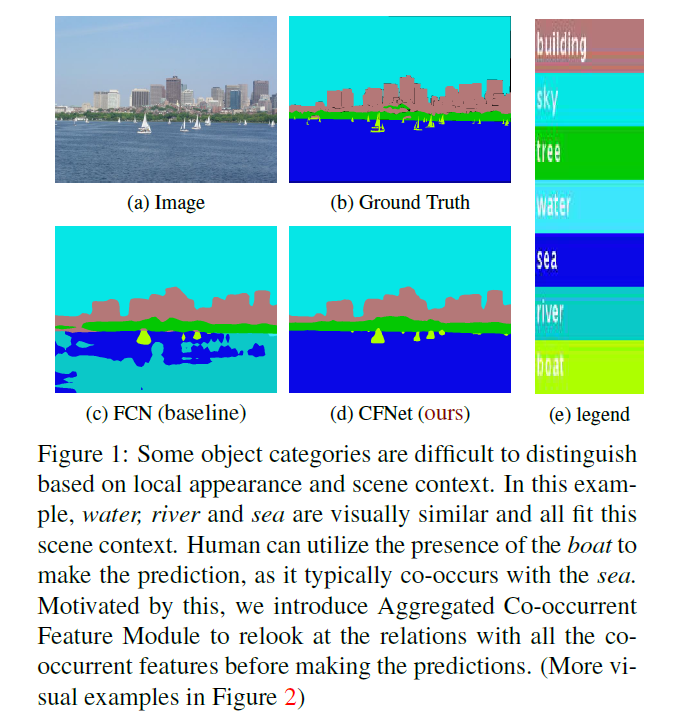 Pipeline
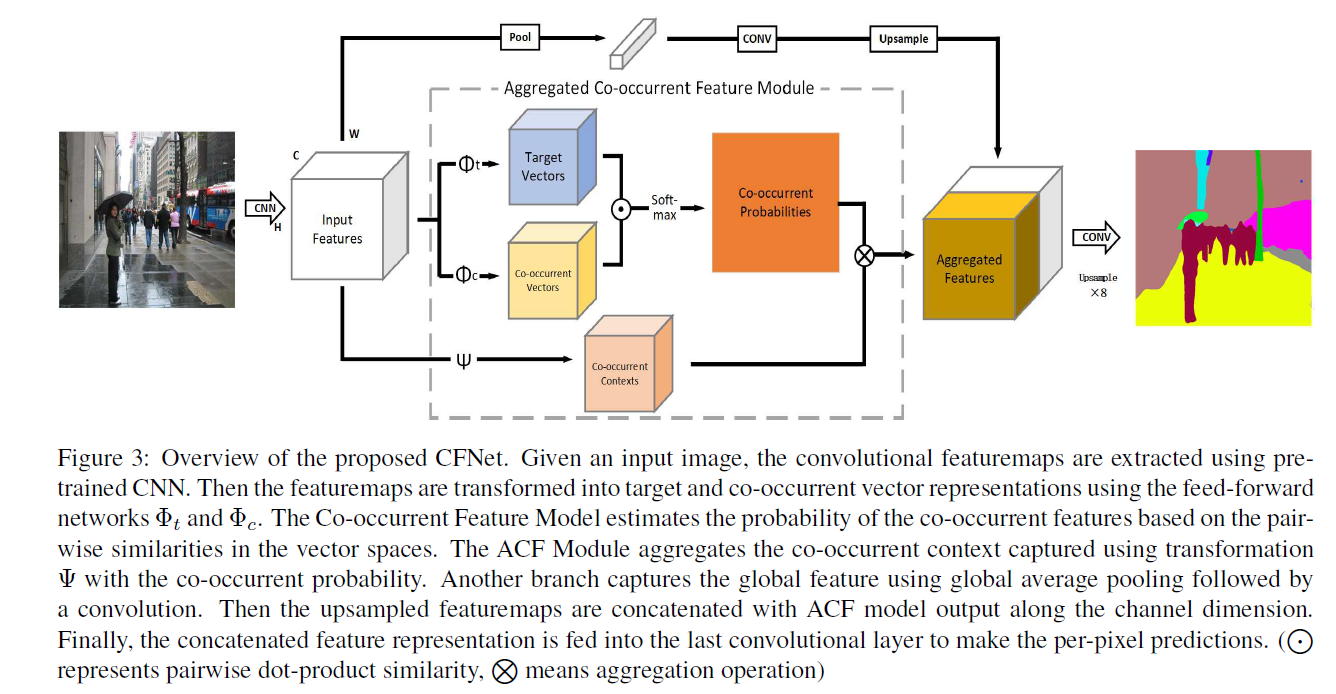 Co-occurrent features
普通co-occurrent feature model


Mixture of softmax (MoS)模型


Aggregated co-occurrent feature module
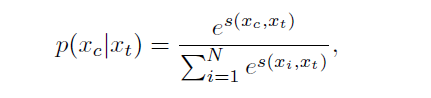 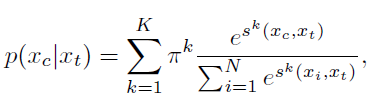 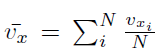 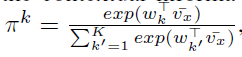 Capture the contextual information
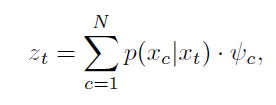 A key difference between Co-occurrent Feature Model with self-attention or non-local network is that the proposed Cooccurrent Feature Model learns a prior distribution conditioned on the semantic context
表示怀疑。。。
Non-local block
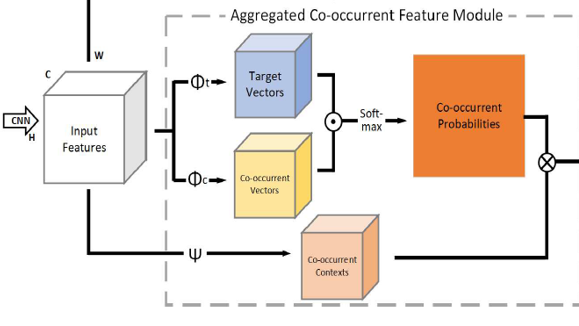 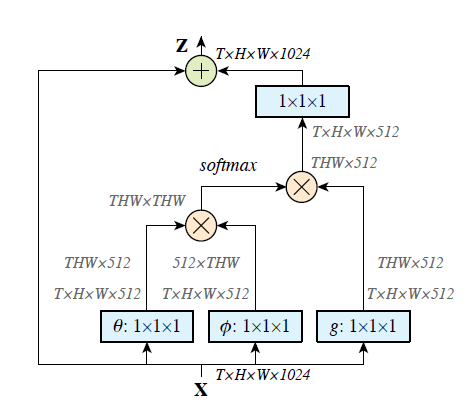 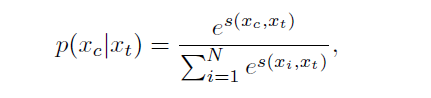 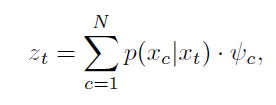 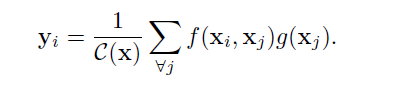 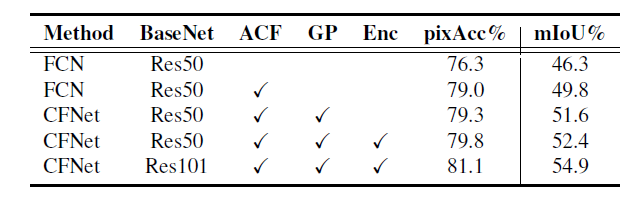 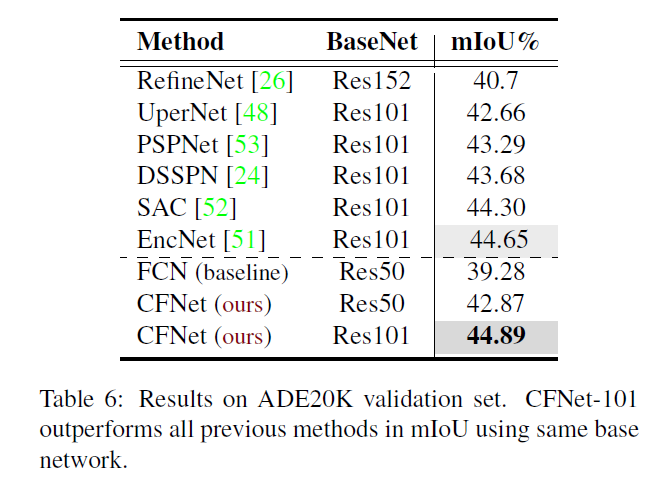 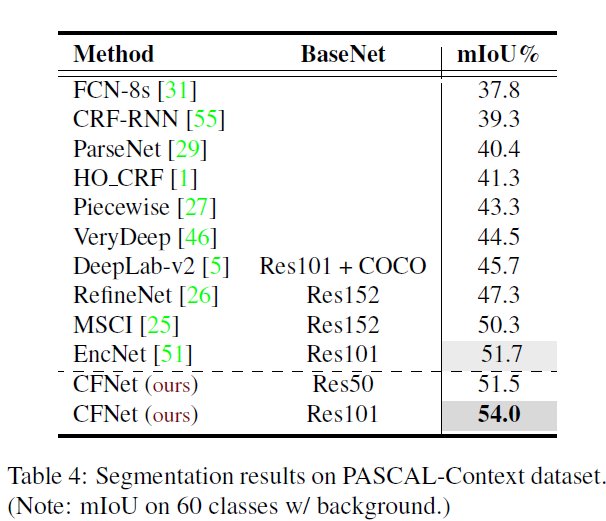